CHÀO MỪNG CÁC EM ĐẾN VỚI TIẾT HỌC
HÔM NAY!
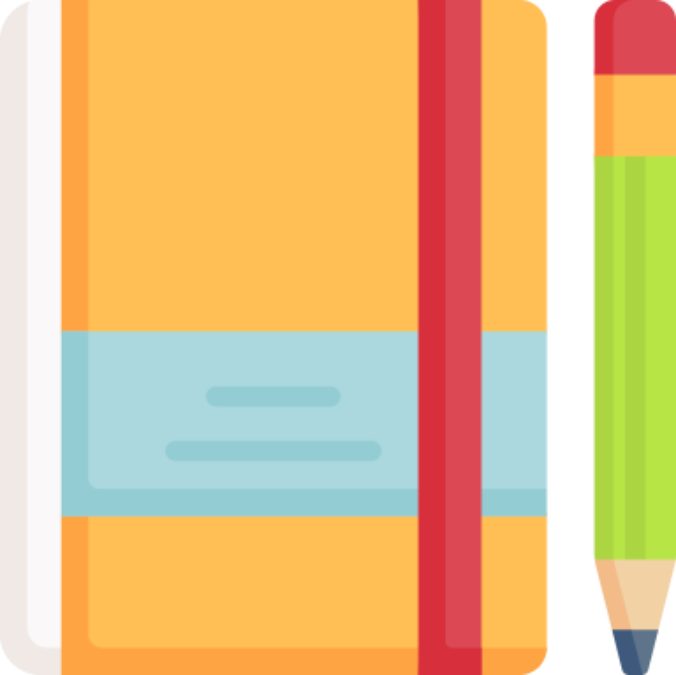 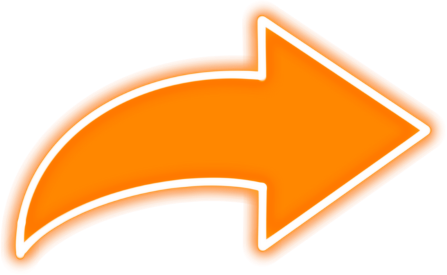 KHỞI ĐỘNG
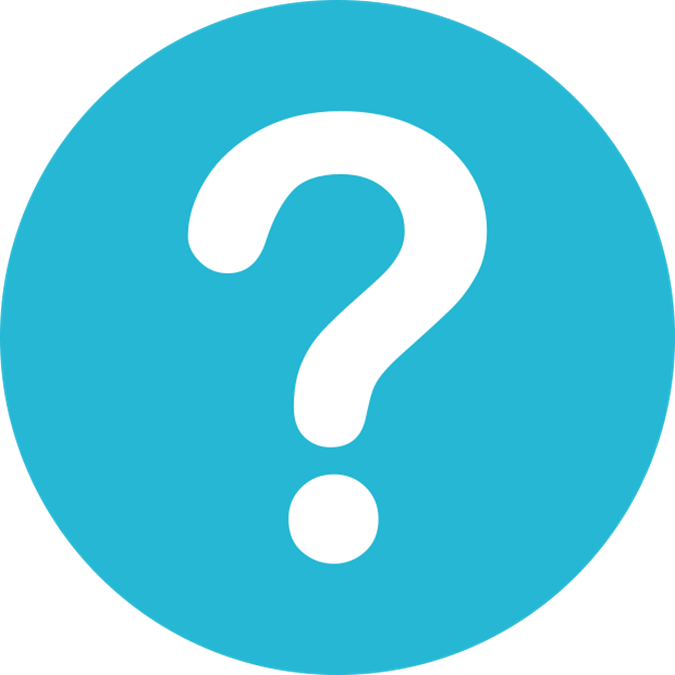 Giải:
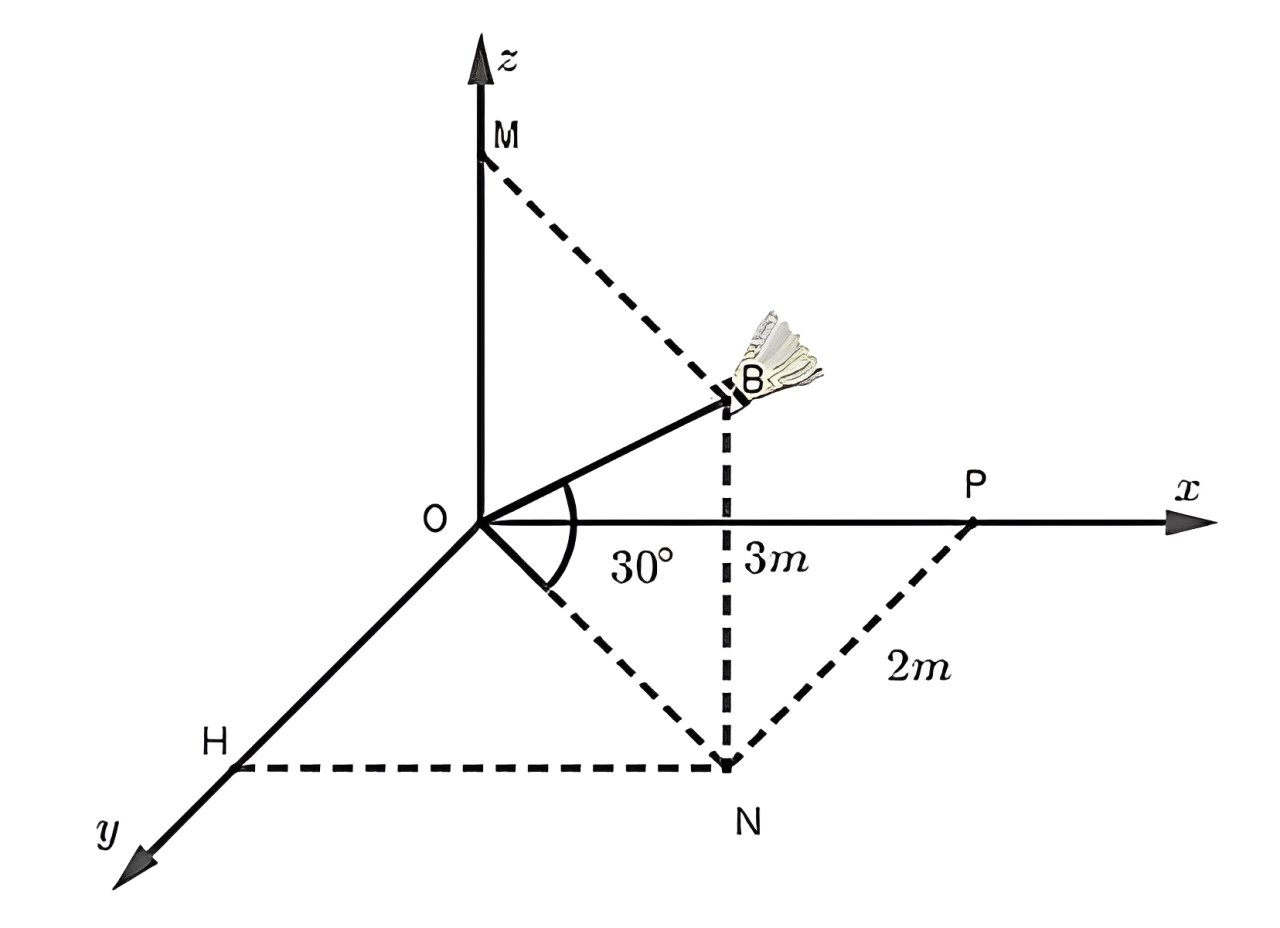 CHƯƠNG II. VECTƠ VÀ HỆ TRỤC TỌA ĐỘ TRONG KHÔNG GIAN
BÀI TẬP CUỐI CHƯƠNG II
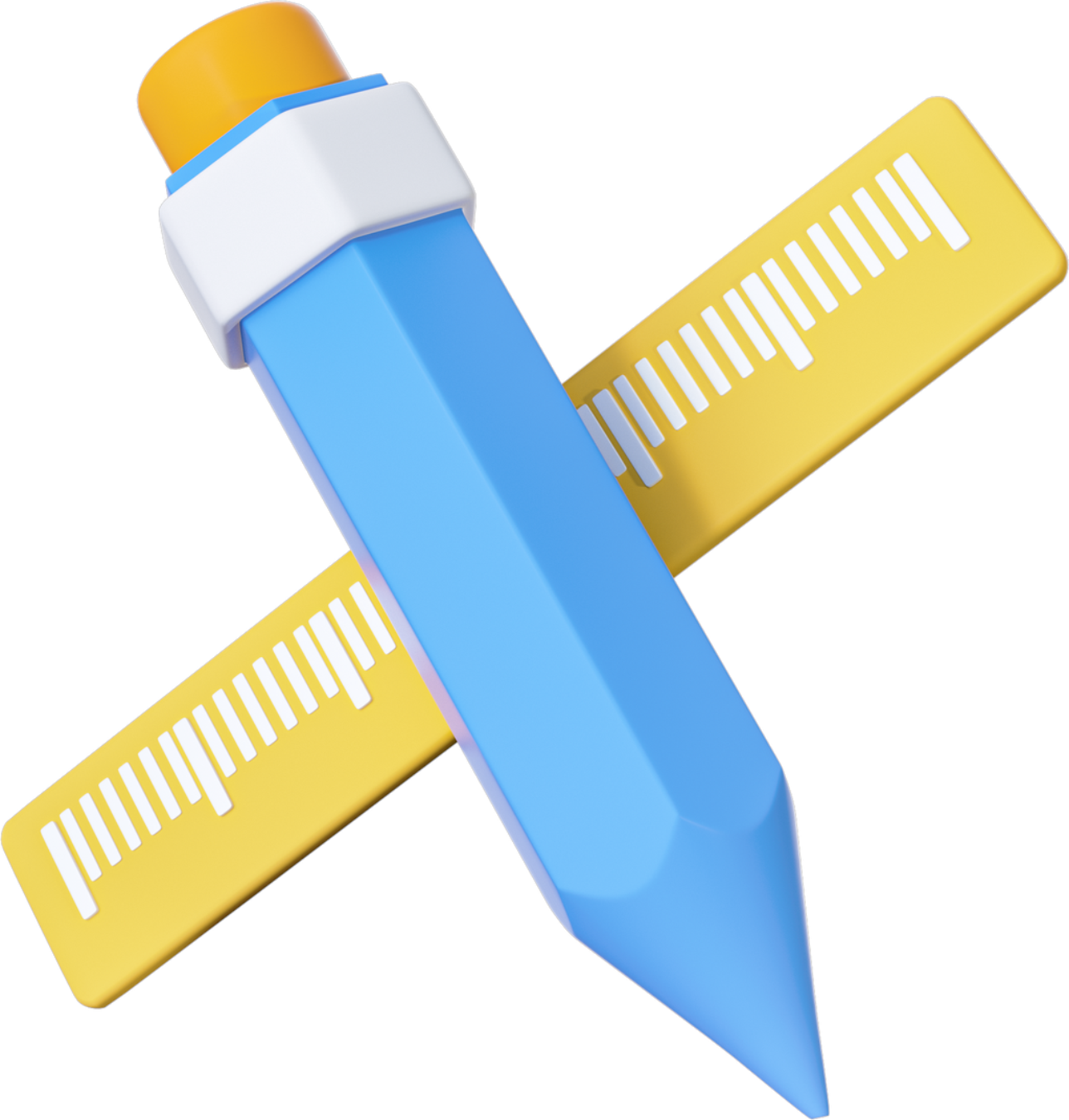 Hệ thống hóa kiến thức trong chương II
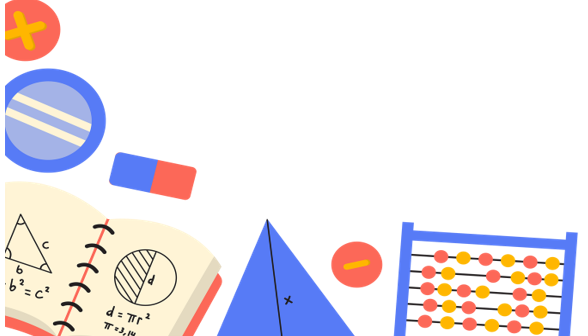 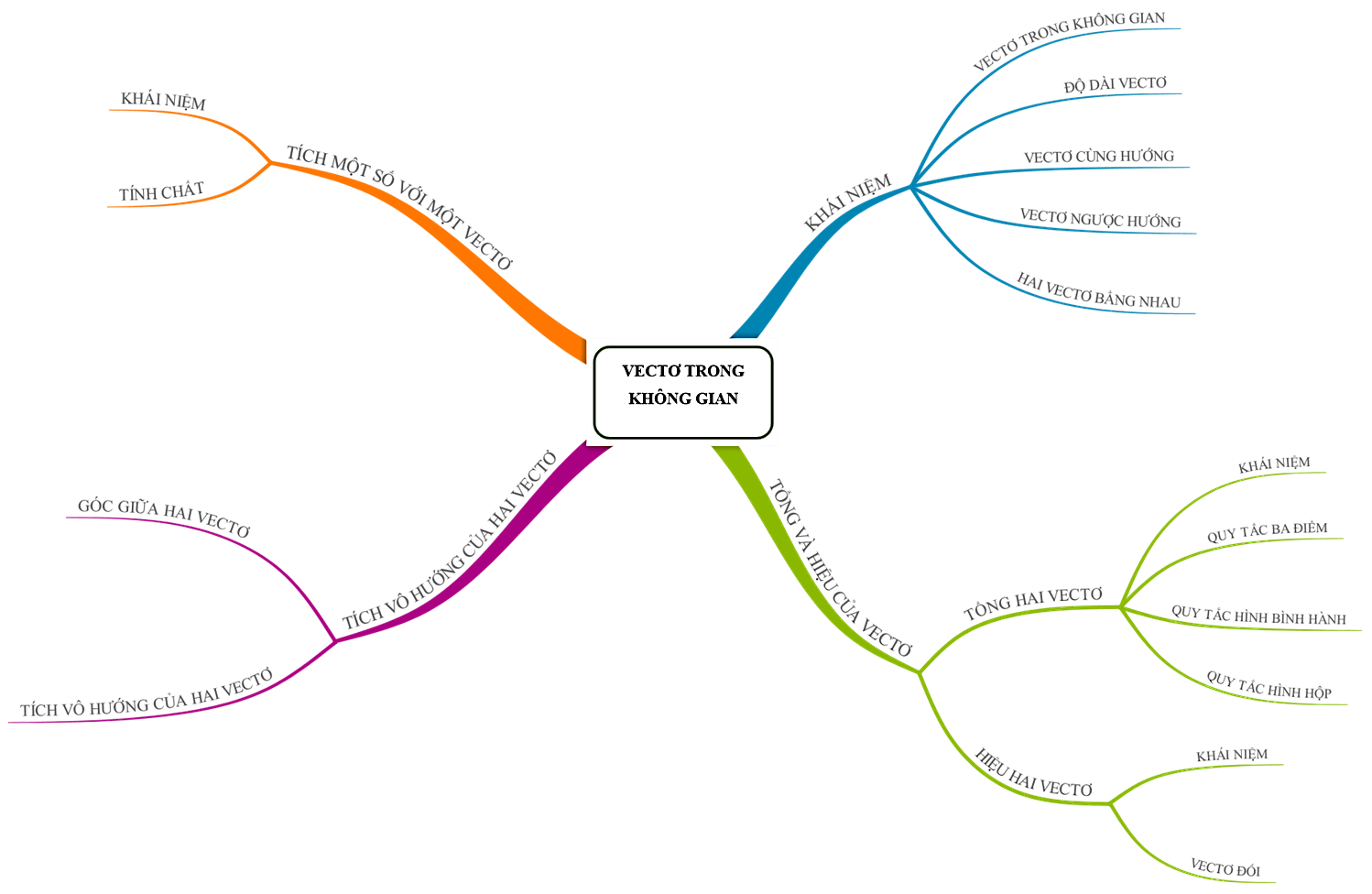 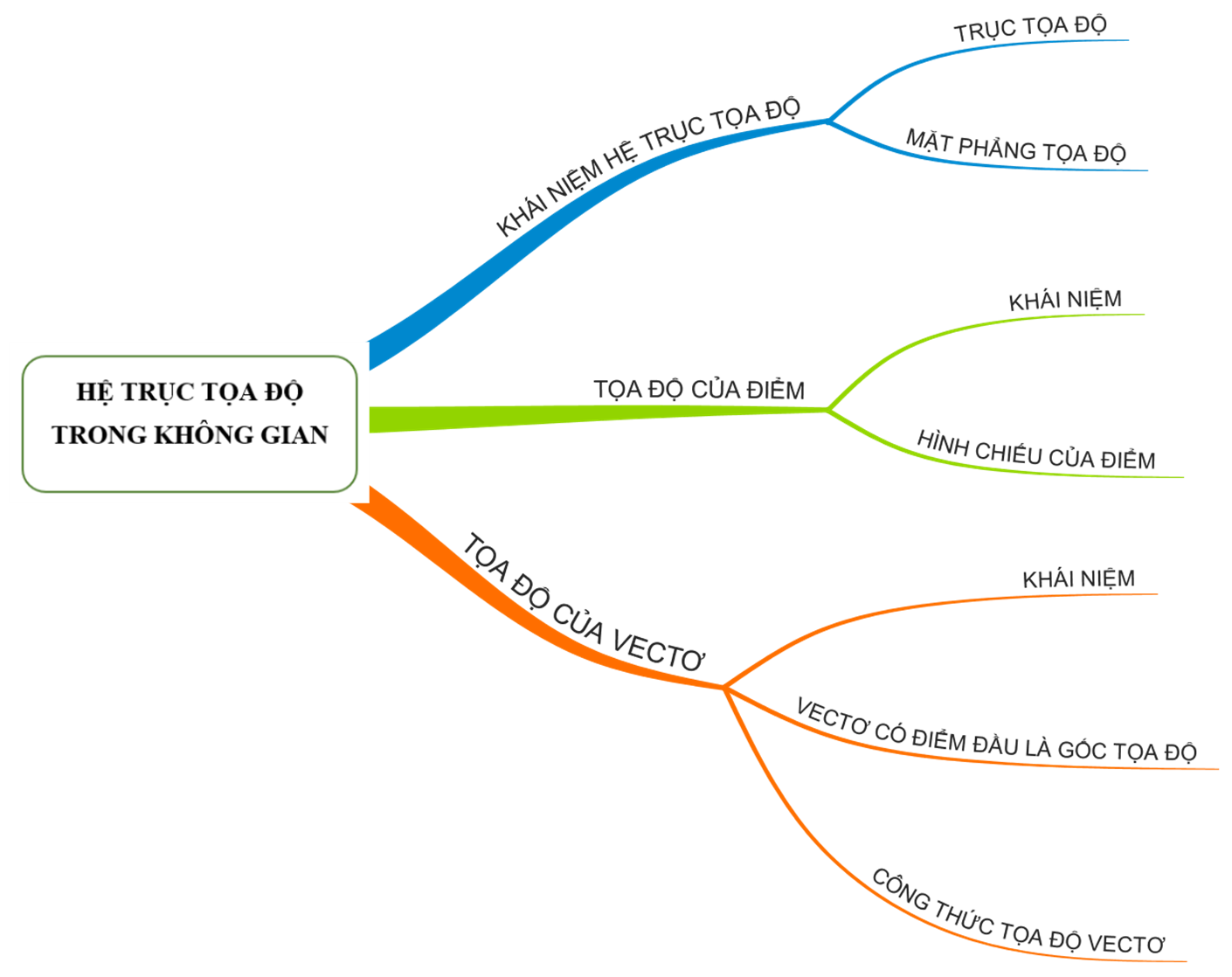 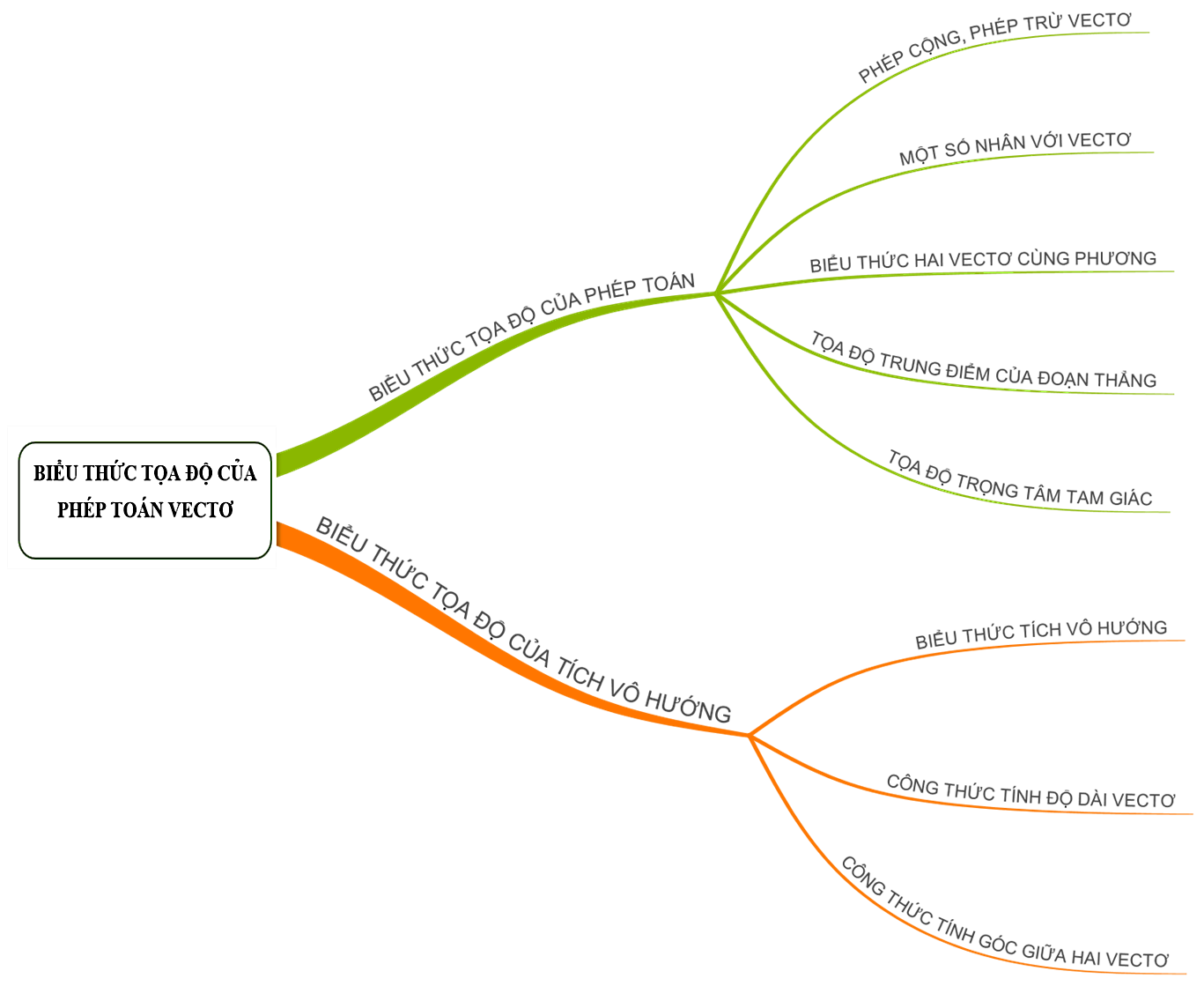 BÀI TẬP TRẮC NGHIỆM
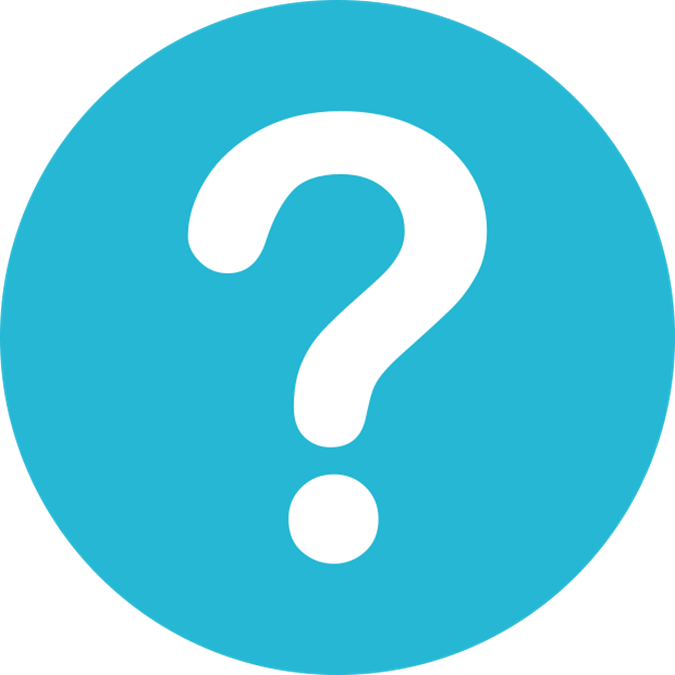 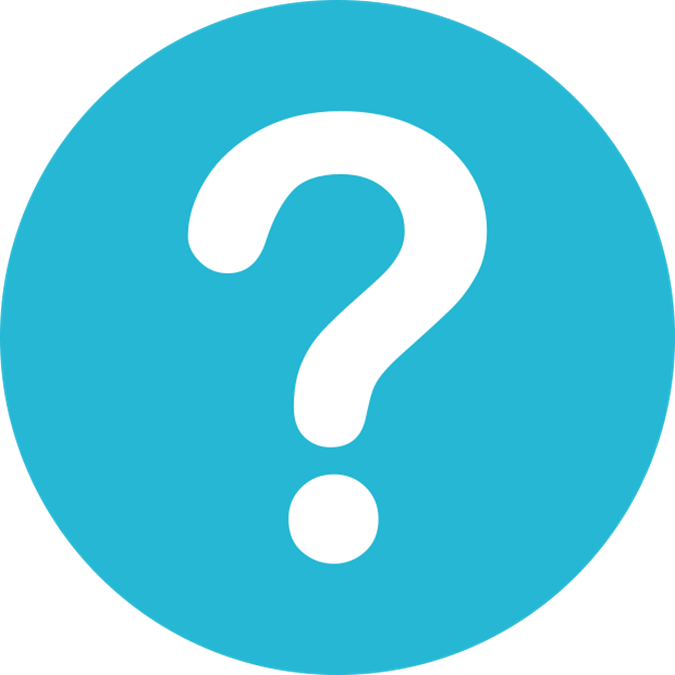 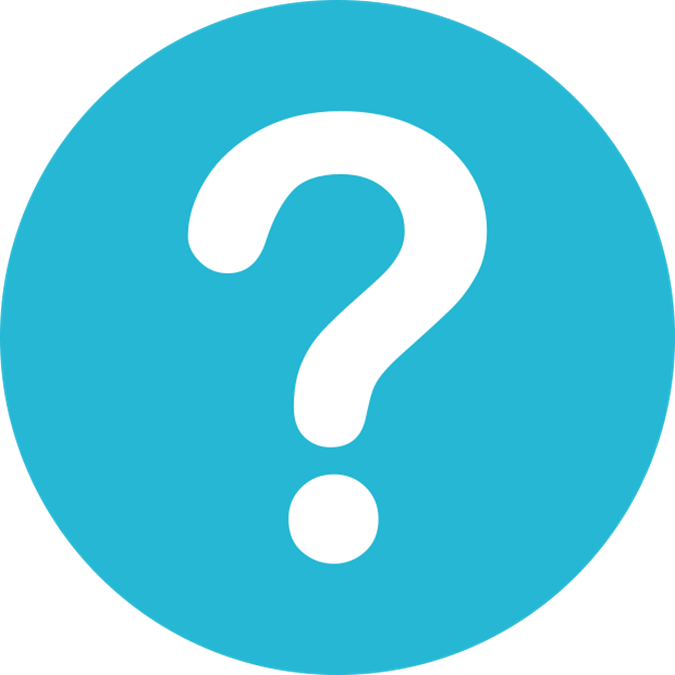 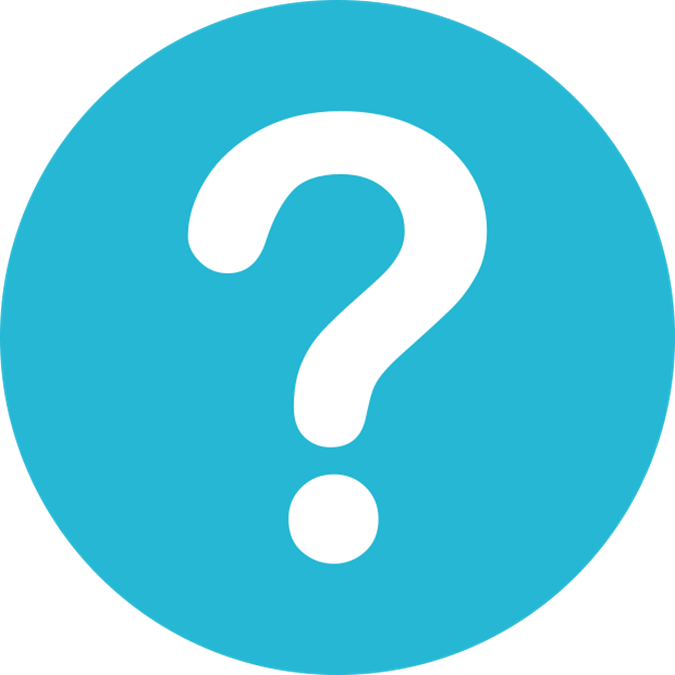 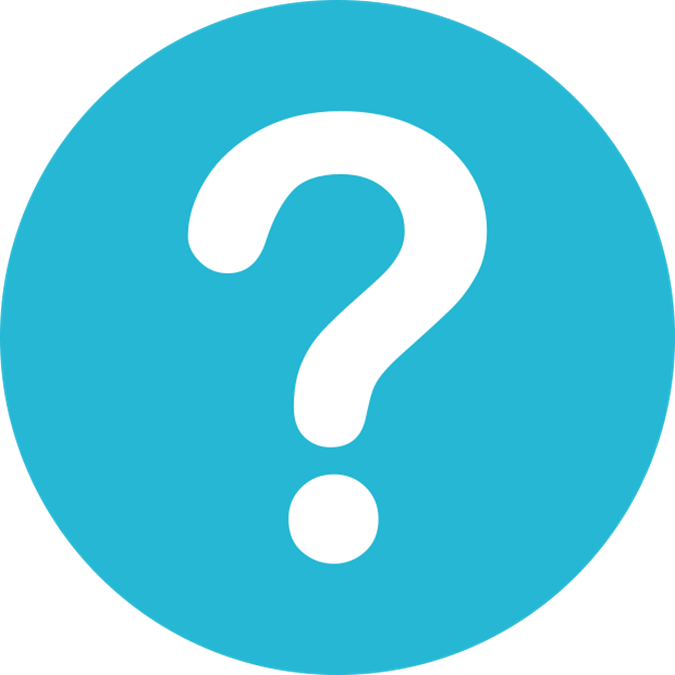 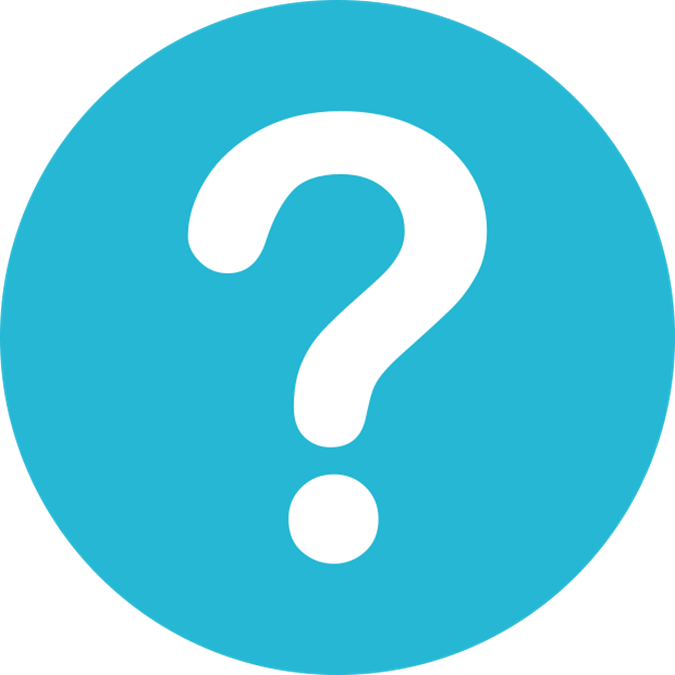 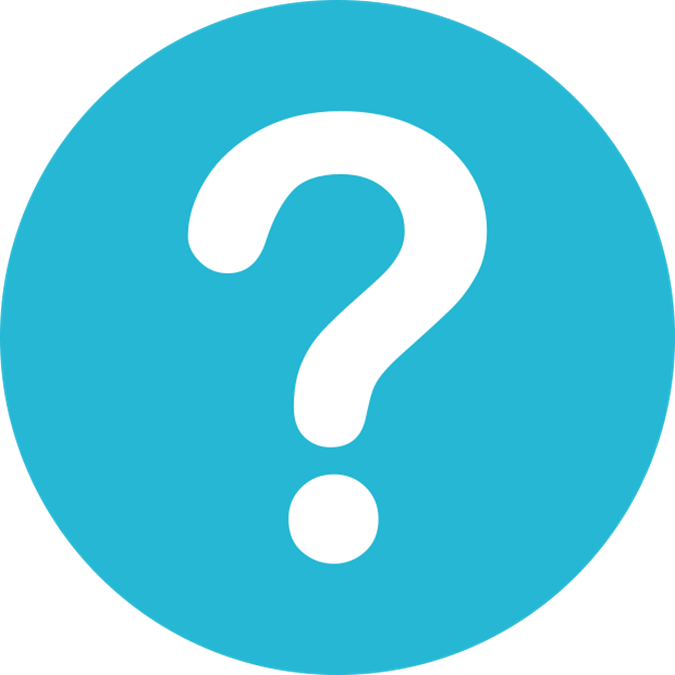 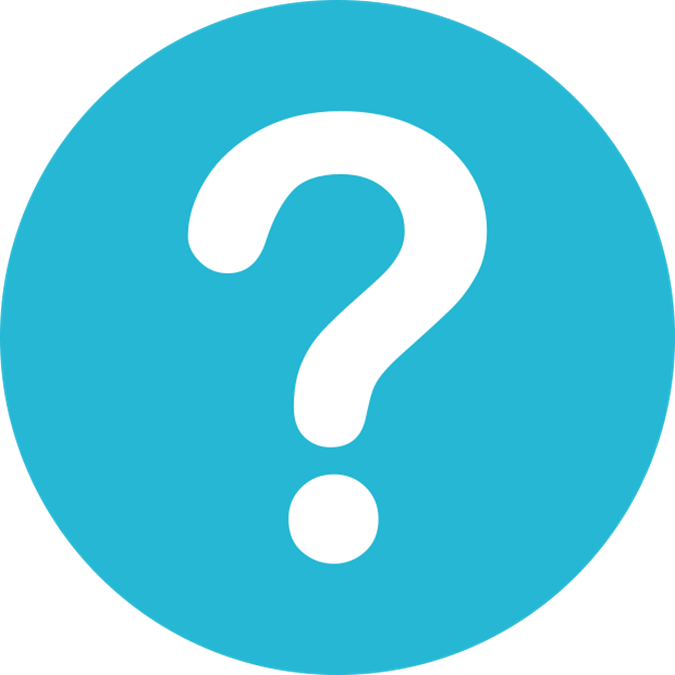 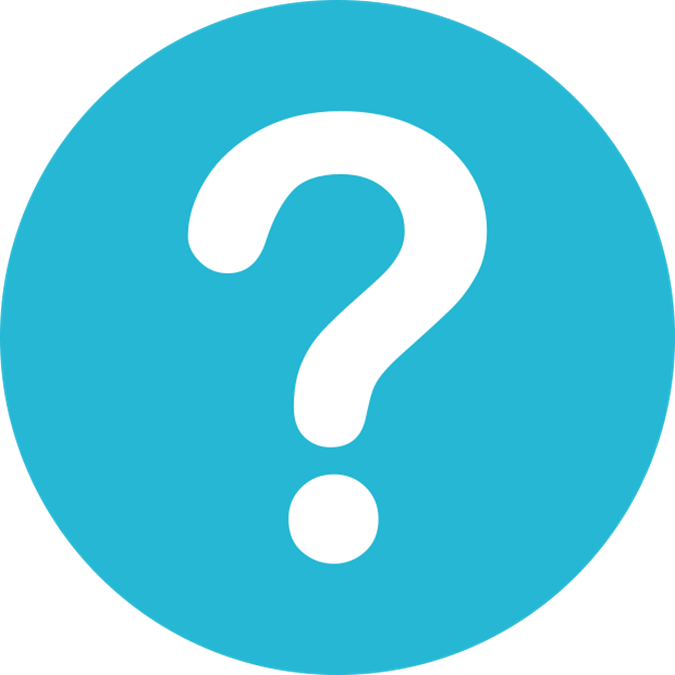 LUYỆN TẬP
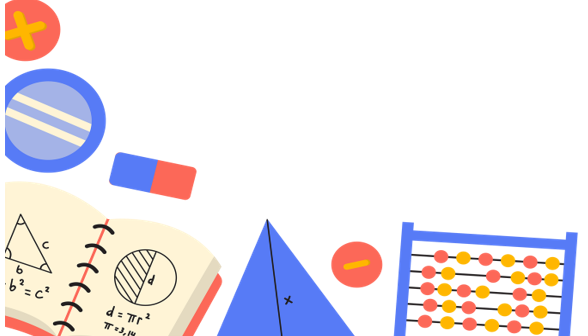 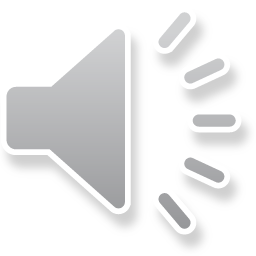 TRÒ CHƠI
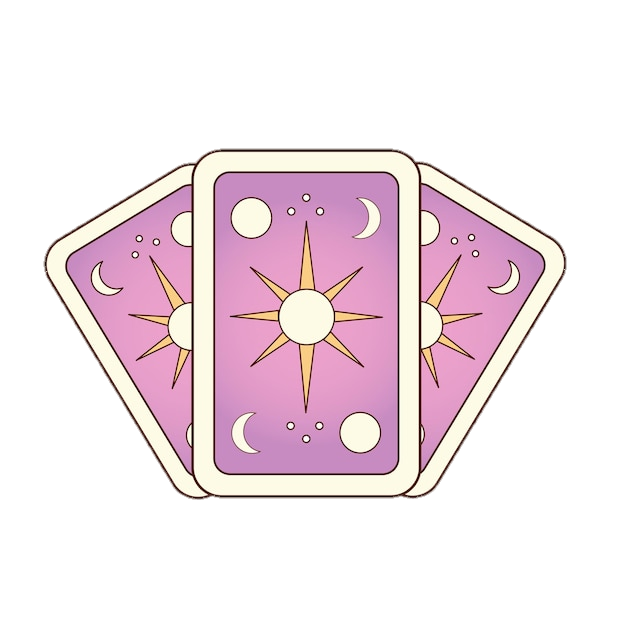 LÁ BÀI THẦN KÌ
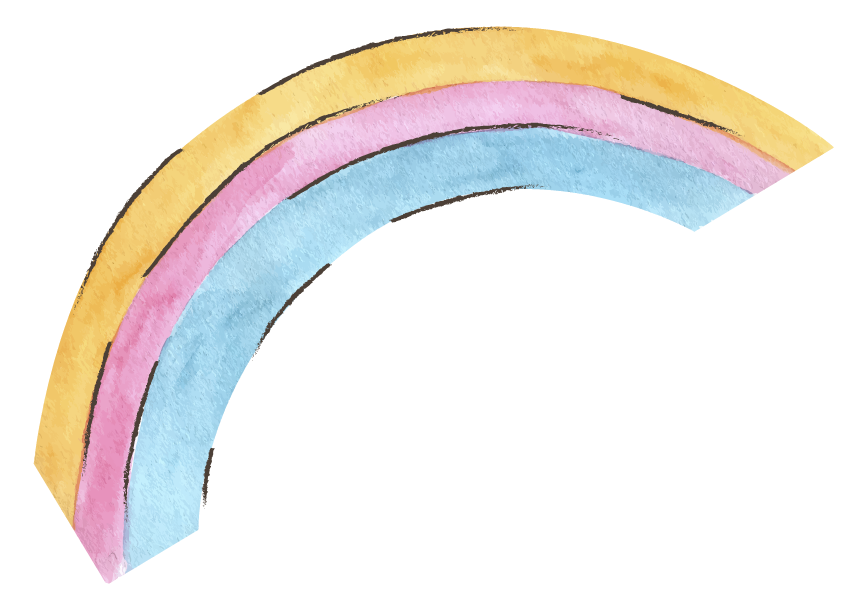 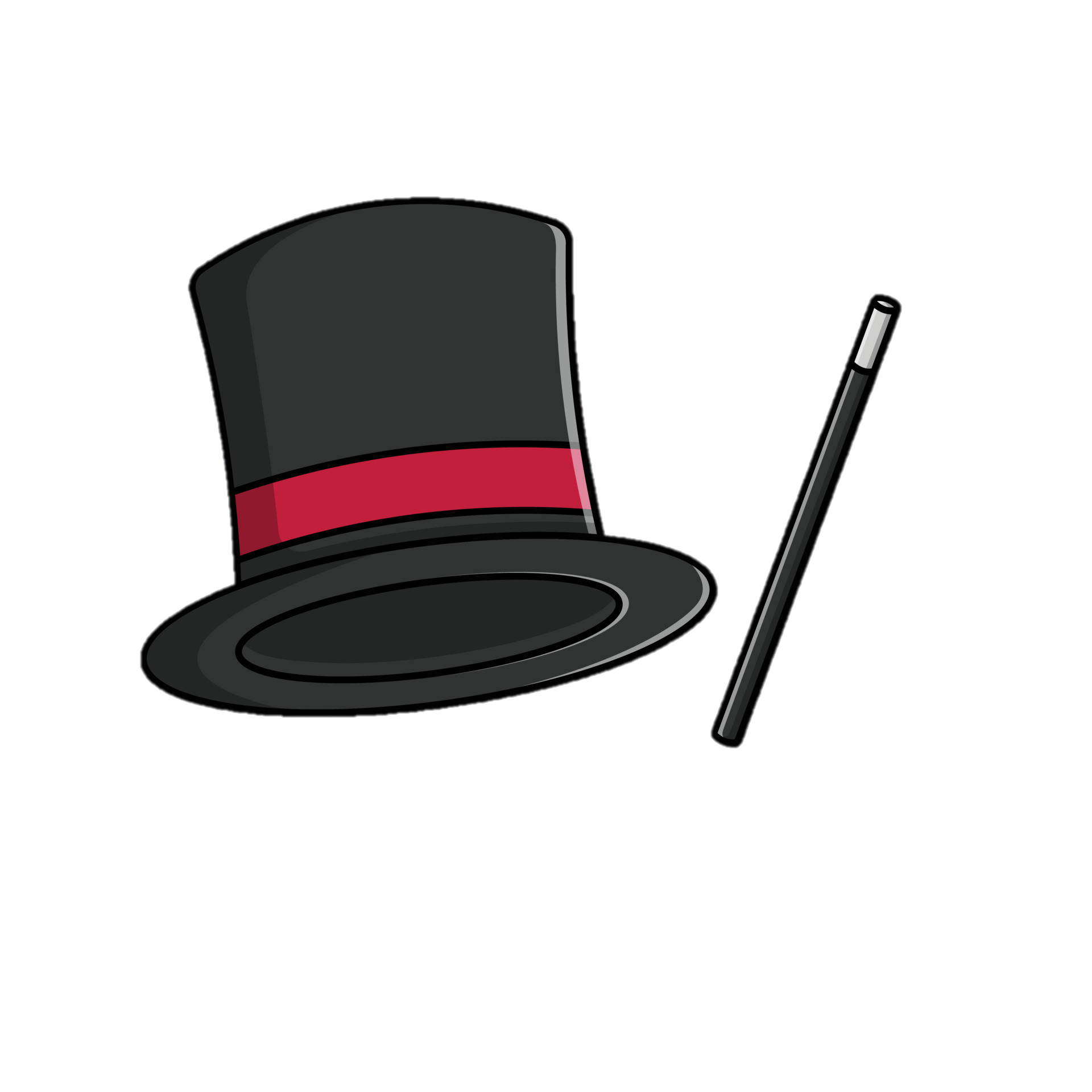 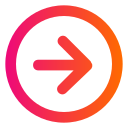 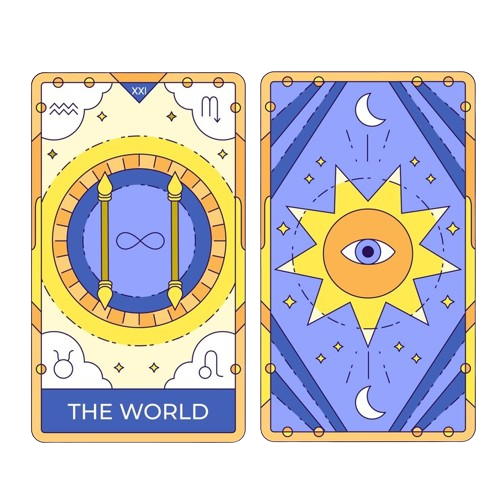 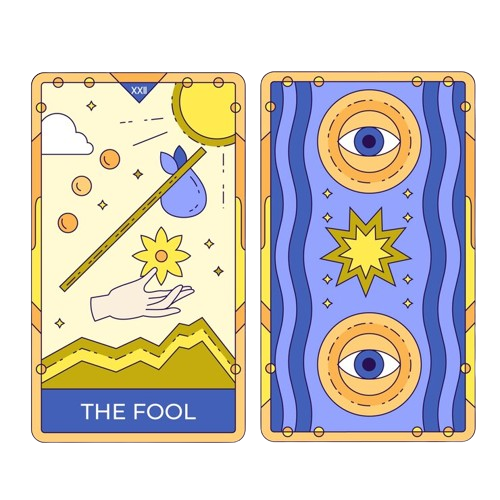 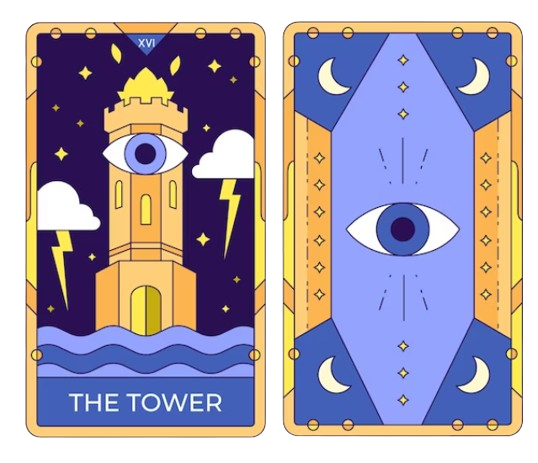 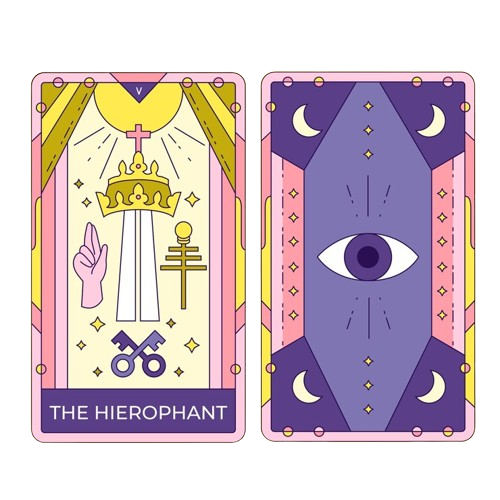 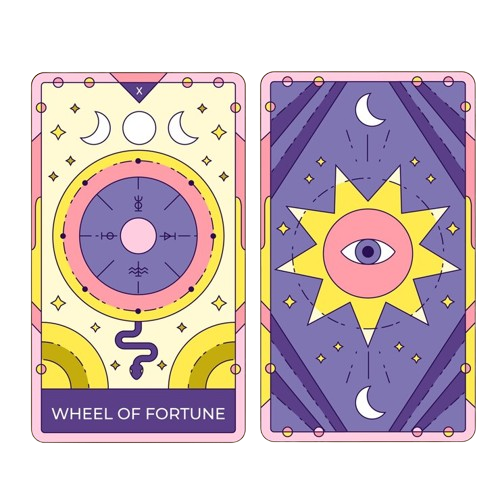 [Speaker Notes: GV bấm vào các lá bài để mở câu hỏi, bấm nút mũi tên để kết thúc trò chơi.]
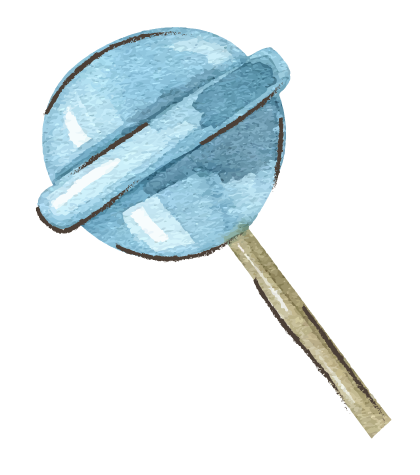 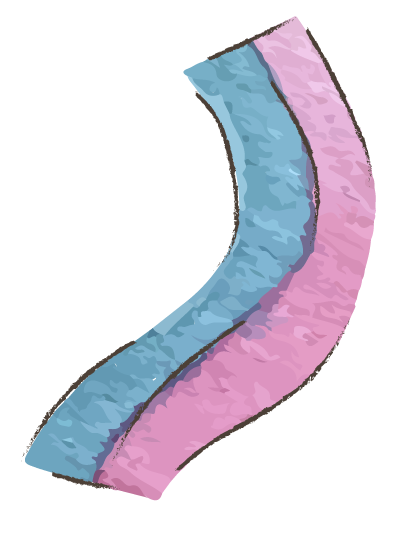 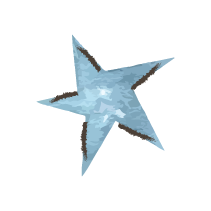 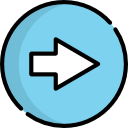 [Speaker Notes: GV bấm nút mũi tên màu xanh để trở lại slide chọn câu hỏi.]
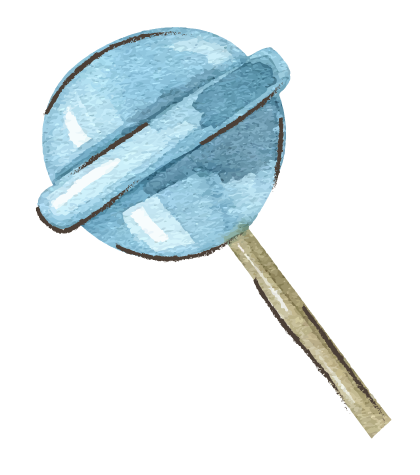 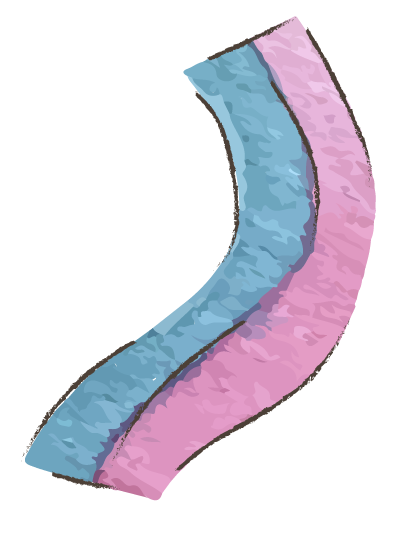 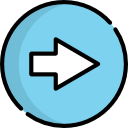 [Speaker Notes: GV bấm nút mũi tên màu xanh để trở lại slide chọn câu hỏi.]
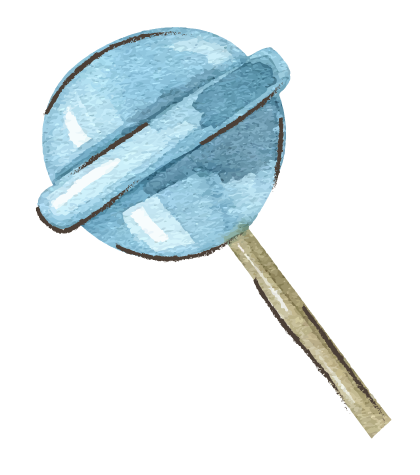 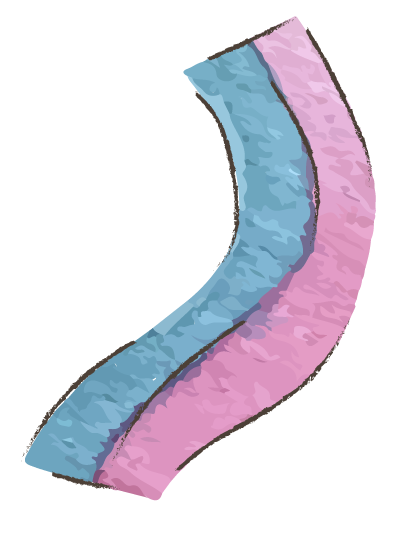 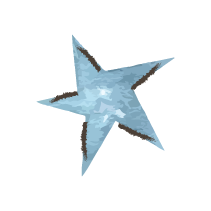 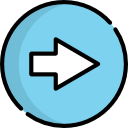 [Speaker Notes: GV bấm nút mũi tên màu xanh để trở lại slide chọn câu hỏi.]
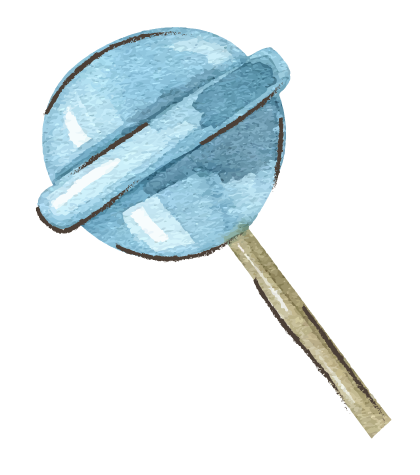 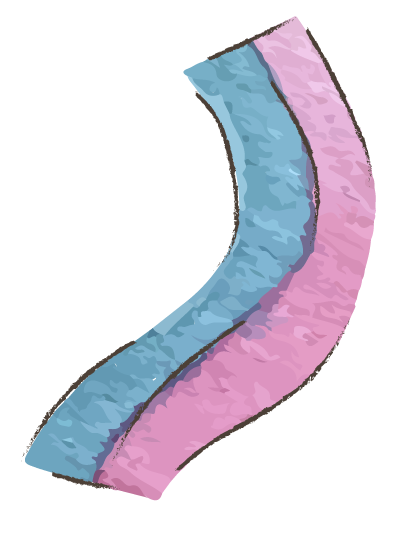 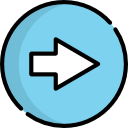 [Speaker Notes: GV bấm nút mũi tên màu xanh để trở lại slide chọn câu hỏi.]
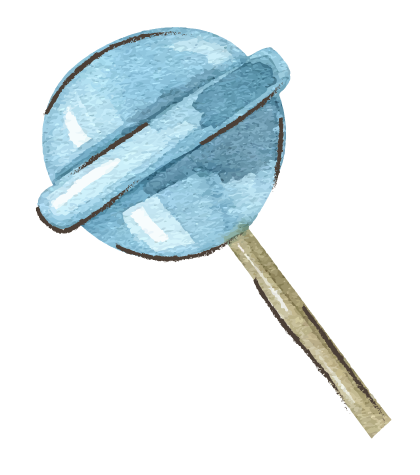 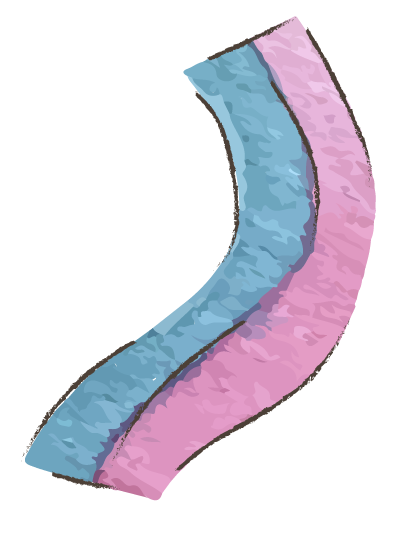 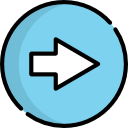 [Speaker Notes: GV bấm nút mũi tên màu xanh để trở lại slide chọn câu hỏi.]
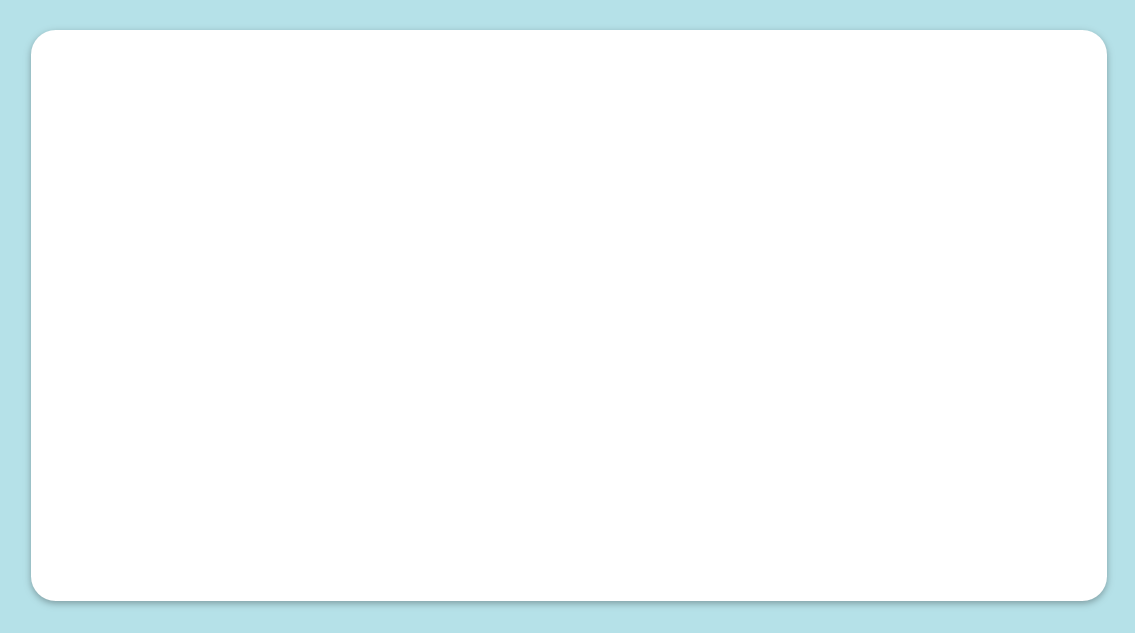 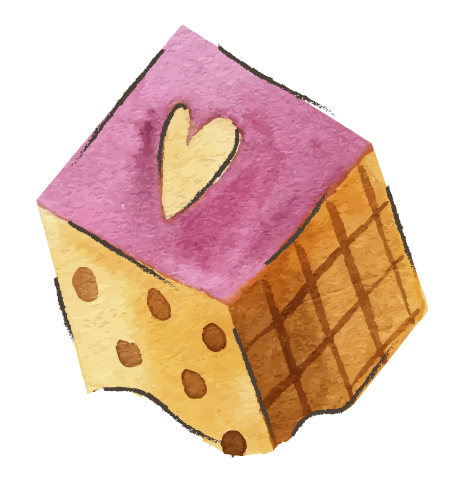 Trò chơi kết thúc, mời cả lớp cùng chuyển sang nội dung tiếp theo!
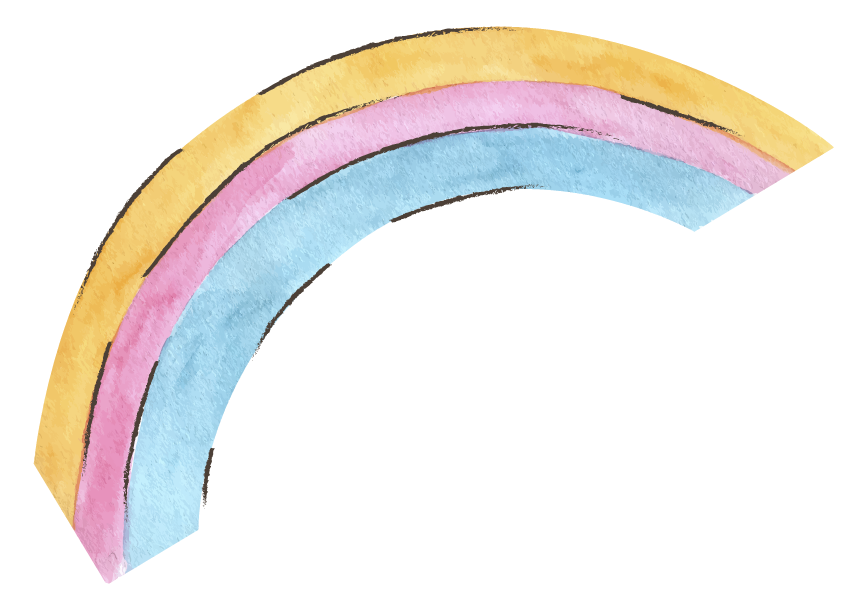 Câu trắc nghiệm đúng sai
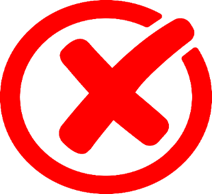 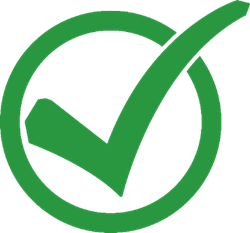 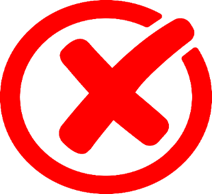 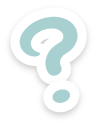 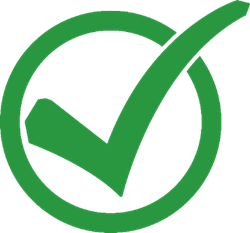 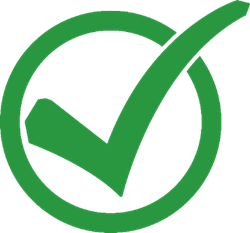 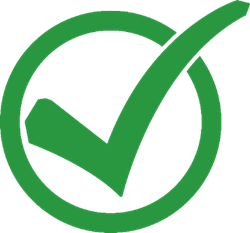 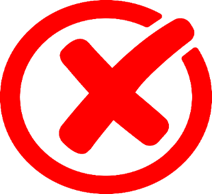 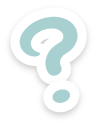 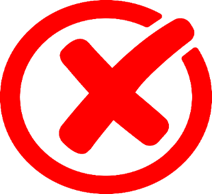 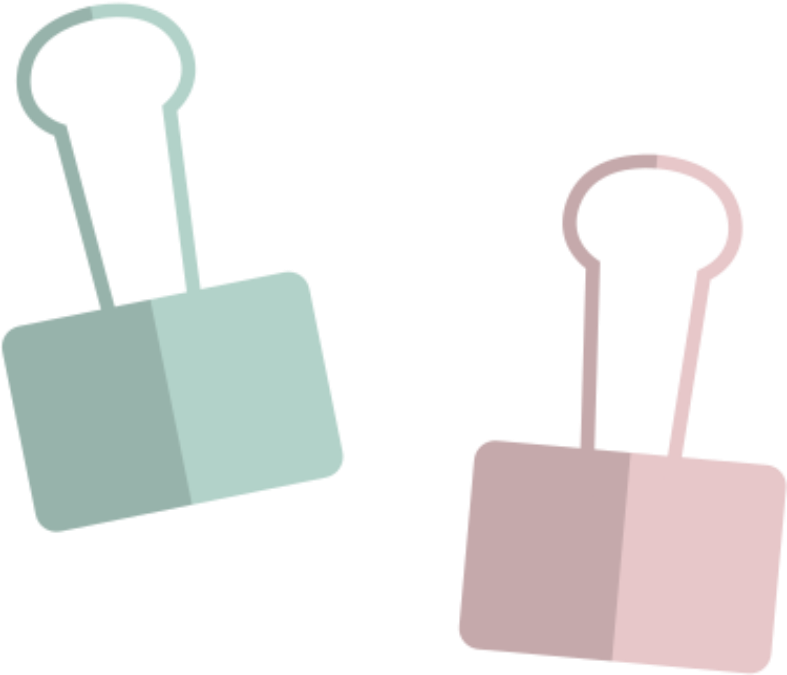 Câu trắc nghiệm trả lời ngắn
Giải:
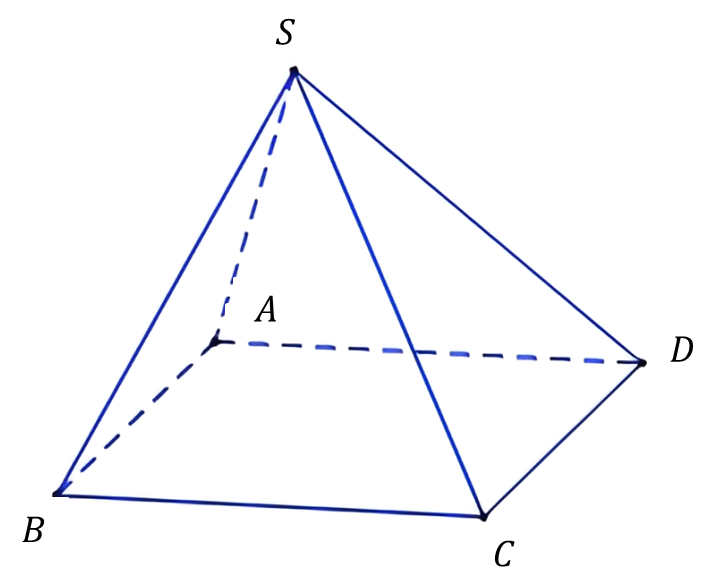 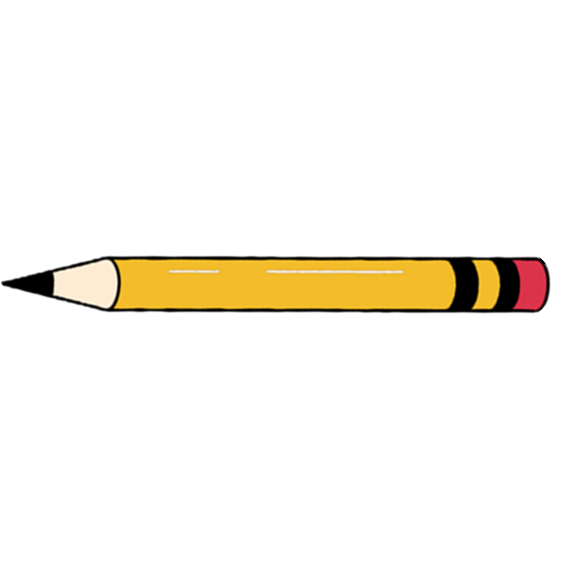 Giải:
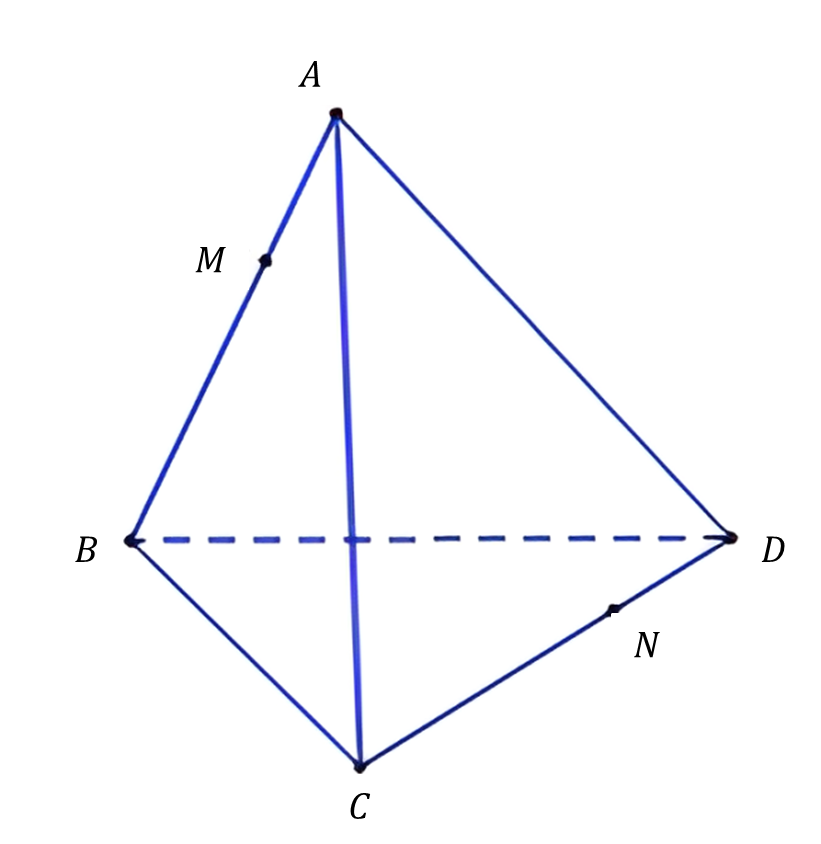 Giải:
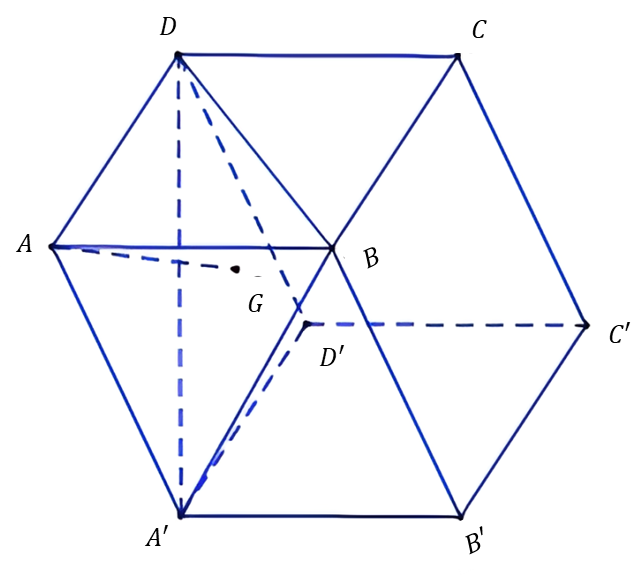 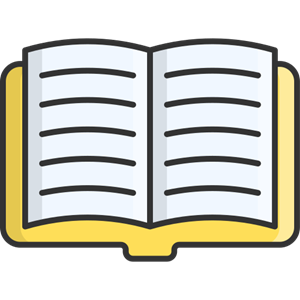 Giải:
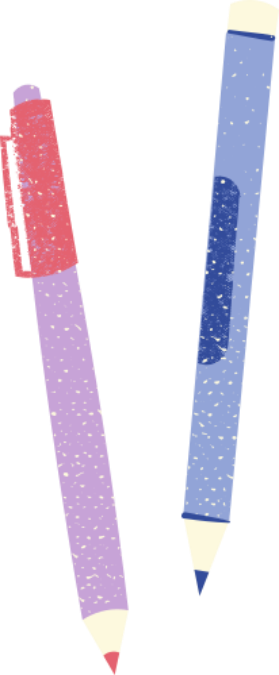 Giải:
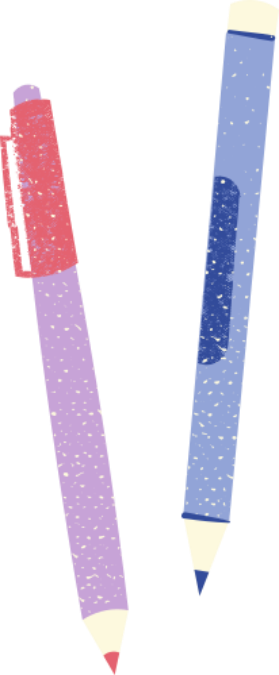 Giải:
Giải:
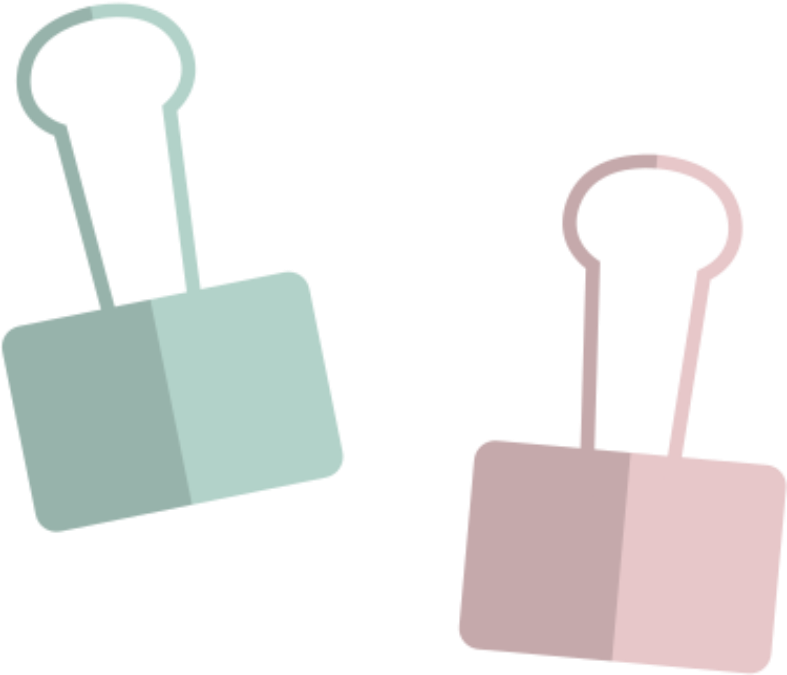 Giải:
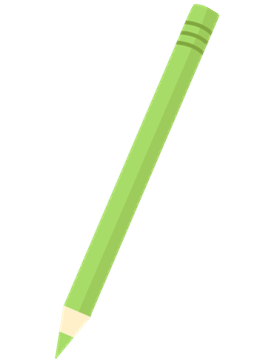 Giải:
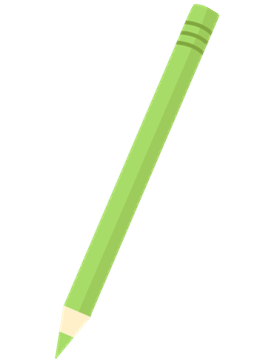 VẬN DỤNG
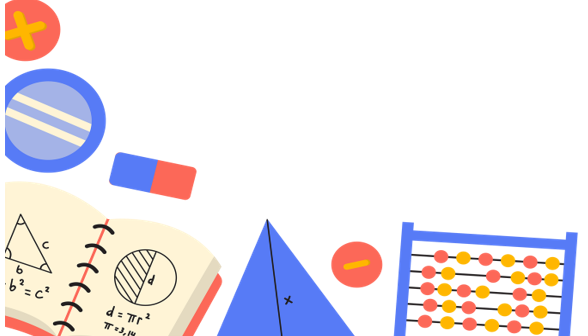 Bài 2.42 (SGK-tr74) Hình 2.53 minh họa một chiếc đèn được treo cách trần nhà là 0,5 m, cách hai tường lần lượt là 1,2 m và 1,6 m. Hai bức tường vuông góc với nhau và cùng vuông góc với trần nhà. Người ta di chuyển chiếc đèn đó đến vị trí mới cách trần nhà là 0,4 m, cách hai tường đều là 1,5 m.
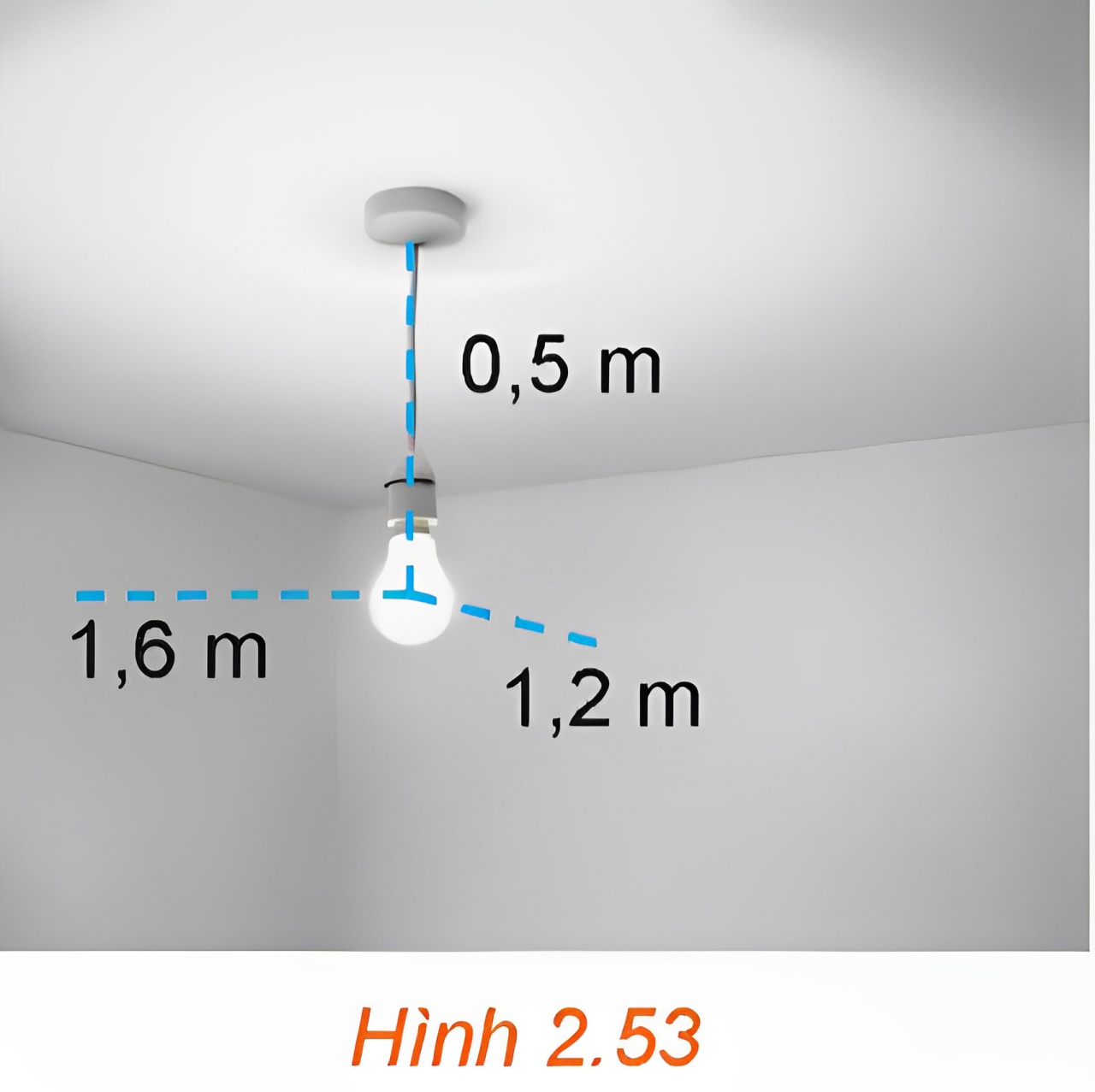 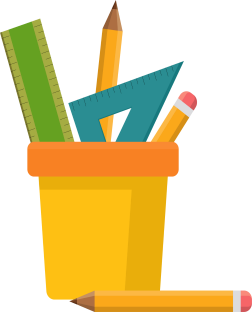 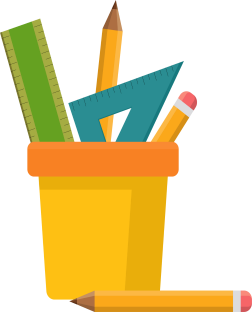 Giải:
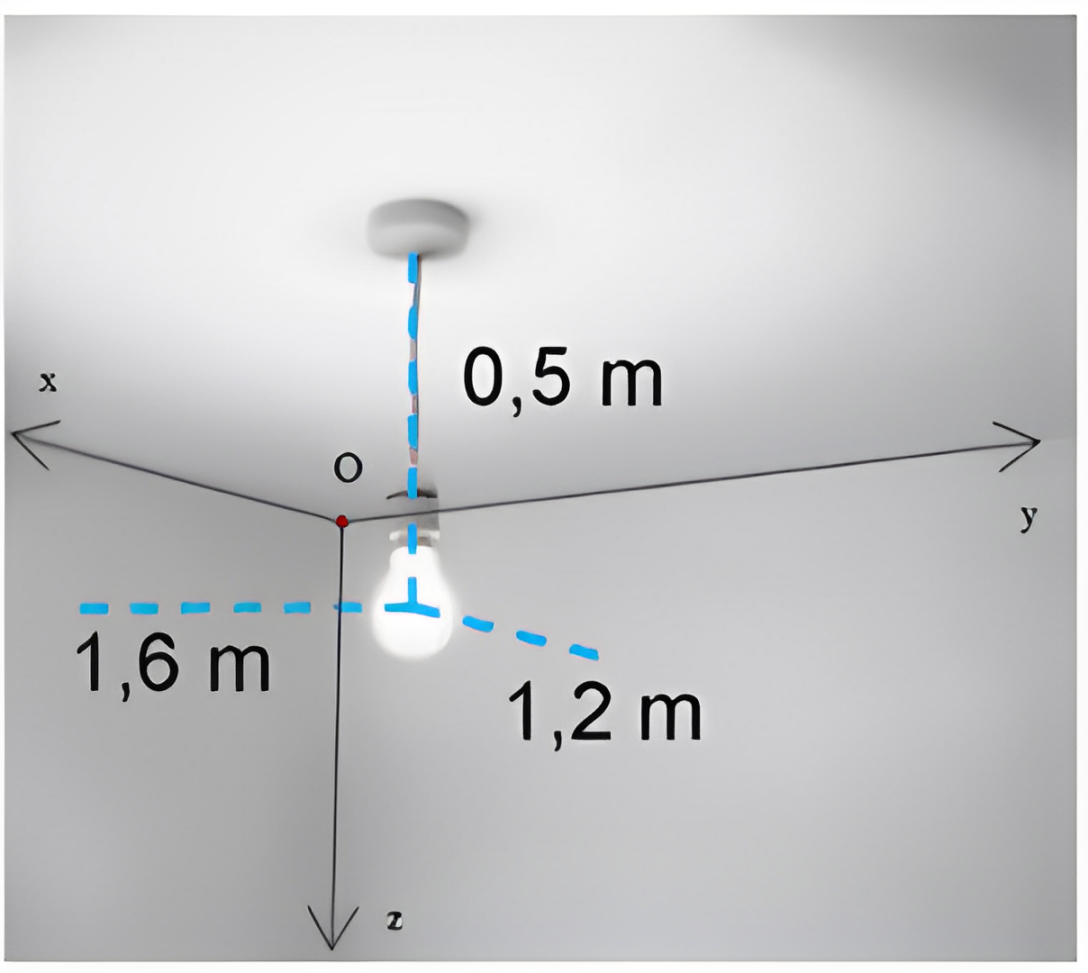 HƯỚNG DẪN VỀ NHÀ
Ghi nhớ kiến thức trong bài.
Hoàn thành bài tập trong SBT.
Chuẩn bị bài sau “Bài 9. Khoảng biến thiên và khoảng tứ phân vị”.
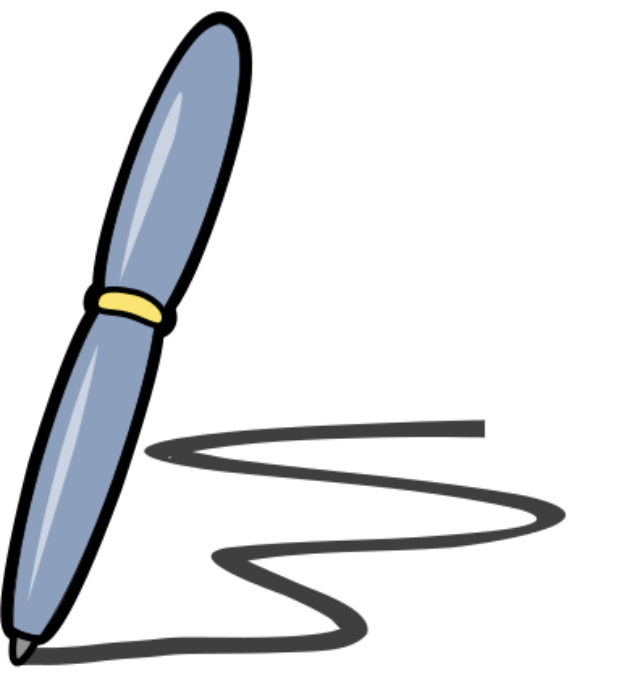 CẢM ƠN CÁC EM ĐÃ THAM GIA TIẾT HỌC!
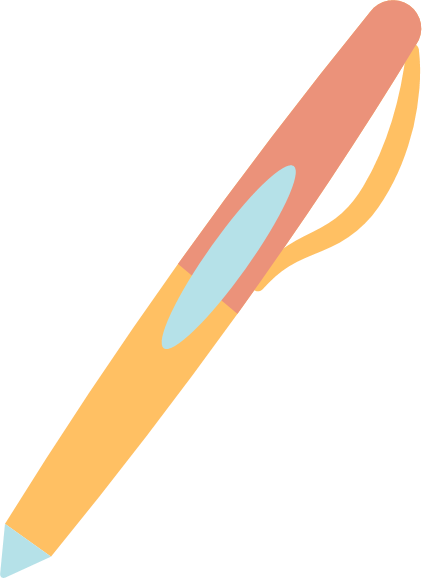